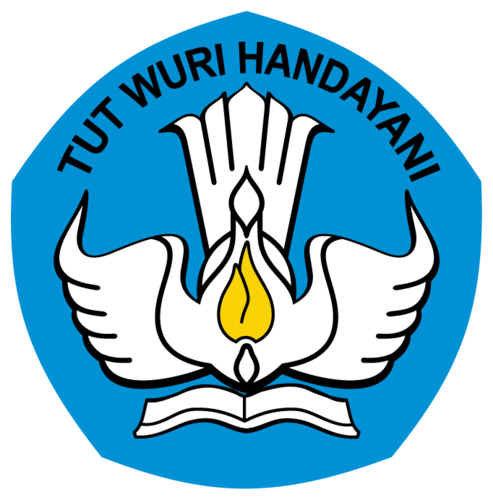 PEDOMAN PROGRAM MAGANG DOSEN KE PERGURUAN TINGGI
Tahun 2021
KEMENTERIAN PENDIDIKAN DAN KEBUDAYAAN
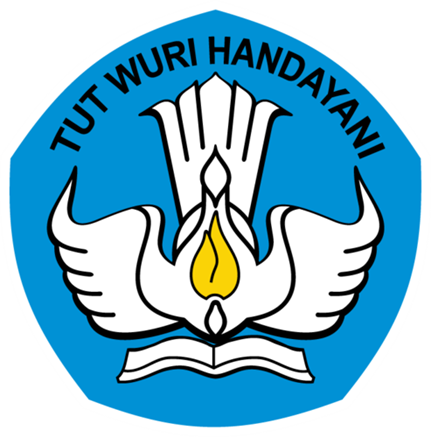 Dasar Pemikiran
Tantangan di masa yang akan datang bukan persaingan pengetahuan tetapi : 
		kompetisi kreativitas,
		kompetisi imajinasi, 
		kompetisi belajar, 
		kompetisi pemikiran yang bebas. 

Situasi ke depan juga banyak dihadapkan pada kondisi Volatilitas, Ketidakpastian, Kompleksitas, dan Ambiguitas. 

Kementerian Pendidikan dan Kebudayaan telah menyikapi hal ini yang pada tanggal 24 Januari 2020 meluncurkan beberapa kebijakan baru, diantaranya adalah kebijakan Merdeka Belajar, Kampus Merdeka. Dalam kebijakan baru ini mahasiswa diberi hak untuk menentukan pilihan pola bejalarnya agar mahasiswa lebih lincah (agile) dalam menghadapi kondisi sekitarnya yang selalu berubah penuh ketidakpastian dan permasalahan yang muncul dihadapannya menjadi semakin kompleks.
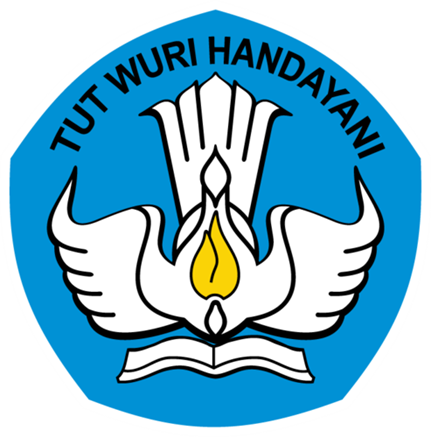 Seorang dosen bukan hanya dituntut pakar dalam bidang kajian ilmunya (mengajarkan, meneliti, dan mengabdikannya kepada masyarakat) tetapi juga dituntut untuk mampu berkomunikasi (verbal dan tulisan); mampu menguasai dan memanfaatkan teknologi informasi dan komunikasi (ICT); memiliki jejaring yang luas;  peka terhadap perubahan dan perkembangan yang terjadi di dunia luar, dan bersikap outward looking.
Dalam menghadapi kebijakan merdeka belajar, kampus merdeka tuntutan terhadap dosen menjadi lebih berat karena dosen harus lebih kreatif dalam mengembangkan kurikulum yang lebih fleksibel, sekaligus memiliki jejaring yang lebih luas dengan perguruan tinggi lainnya, dunia industri dan lembaga-lembaga di luar PT. Dosen juga dituntut mampu berkomunikasi dengan baik guna menjalin kerjasama dalam sistem pembelajaran yang berbeda dengan sebelumnya.
Dosen tidak hanya berkegiatan di dalam kampus namun juga dituntut aktif melakukan penelitian, mencari dan menyelesaikan permasalahan-permasalahan dari luar kampus sebagai bahan pembelajaran bagi mahasiswa di dalam kelas (case study materials). Kegiatan dosen di luar kampus ini menjadi salah satu Indikator Kinerja Utama (IKU) pada Perguruan Tinggi khususnya pada IKU ke-3 sesuai dengan Permendikbud No. 3 tahun 2021. Salah satu bentuk kegiatan dosen di luar kampus adalah kegiatan magang dosen. Dosen dapat melaksanakan kegiatan magang pada industri maupun pada perguruan tinggi yang unggul sehingga kegiatan magang mempunyai nilai strategis bagi perguruan tinggi pengirim maupun dosen yang bersangkutan.
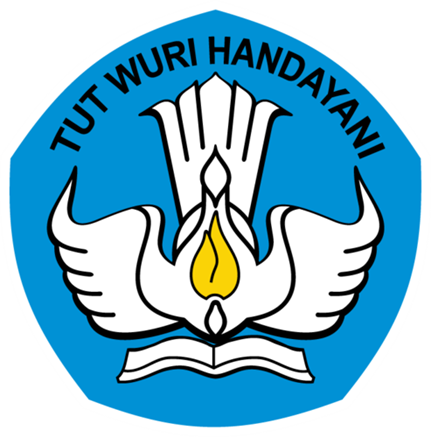 Tidak hanya mahasiswa, dosen juga dituntut untuk memiliki karakter 4Cs (Critical Thinking/Problem Solving, Creativity, Communication dan Collaboration). Kemampuan seperti ini tidak bisa diperoleh dengan serta merta, namun memerlukan suatu proses pelatihan yang terstruktur.


Fakta di lapangan menunjukkan bahwa dosen dengan kualifikasi 4Cs tersebut sangat jarang dan umumnya hanya terkonsentrasi di beberapa perguruan tinggi tertentu saja, terutama di perguruan tinggi unggul di Indonesia.  Untuk menekan disparitas kualitas, baik antara dosen peserta magang dan dosen senior maupun antara perguruan tinggi maju dan sedang berkembang, diperlukan adanya upaya yang nyata.  Salah satunya adalah dengan program memagangkan para dosen peserta magang di bawah bimbingan dosen-dosen senior di perguruan tinggi yang sudah dikategorikan sebagai perguruan tinggi maju.
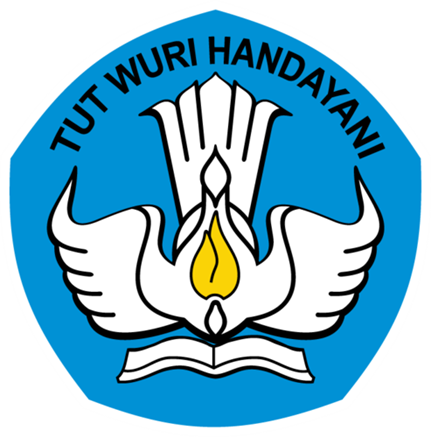 Program Magang ini telah dirintis oleh Direktorat Jenderal Pendidikan Tinggi sejak tahun 80-an. Tahun 2005 diaktifkan kembali sejalan dengan perubahan status beberapa Perguruan Tinggi Swasta menjadi Perguruan Tinggi Negeri.  Saat ini program Magang diperluas mencakup Perguruan Tinggi Swasta (PTS).
Sejak diumumkan oleh pemerintah tanggal 11 Maret 2020 dinyatakan bahwa pandemi Covid-19 merupakan bencana nasional dan sampai saat ini masih belum kembali normal seperti sedia kala maka Kementerian Pendidikan dan Kebudayaan telah mengambil kebijakan terkait proses belajar mengajar di Pendidikan Tinggi.  Berdasarkan Surat Keputusan Bersama Menteri Pendidikan Dan Kebudayaan, Menteri Agama, Menteri Kesehatan, dan Menteri Dalam Negeri Republik Indonesia Tentang Panduan Penyelenggaraan Pembelajaran Pada Tahun Ajaran 2020/2021 dan Tahun Akademik 2020/2021 di Masa Pandemi Corona Virus Disease (COVID-19) proses belajar mengajar dilakukan secara daring dan luring (hybrid learning). Oleh karena itu program magang juga disesuaikan dengan kondisi tersebut, namun tidak mengurangi tujuan yang telah ditetapkan dalam program magang.
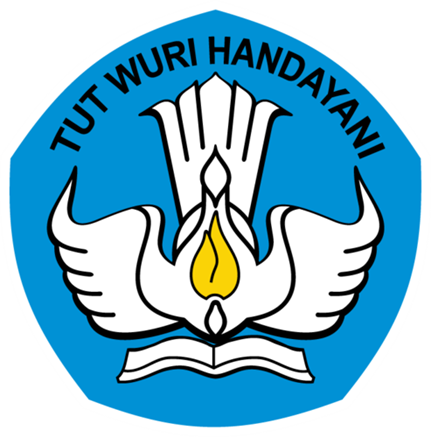 Tujuan Program Magang
Memperluas wawasan dosen peserta magang mengenai pelaksanaan dan penyelenggaraan dunia kerja dosen dalam bidang Tridharma Perguruan Tinggi (pengajaran, penelitian, dan pengabdian kepada masyarakat) dengan cara memberi kesempatan untuk mengalami secara langsung pelaksanaan kegiatan Tridharma tersebut di PT Pembina;
Memberikan pengalaman kepada dosen peserta magang tentang persiapan PTN Pembina dalam mengadopsi dan mengadaptasi kebijakan merdeka belajar, kampus merdeka;
1
3
memberikan pengalaman kepada dosen peserta magang untuk mengenal secara langsung manajemen perguruan tinggi dan kerjasama dengan mitranya di PT Pembina;
Memberi kesempatan kepada dosen peserta magang untuk menjalin jejaring dengan dosen senior asal PT Pembina.
2
4
Uraian Program Magang
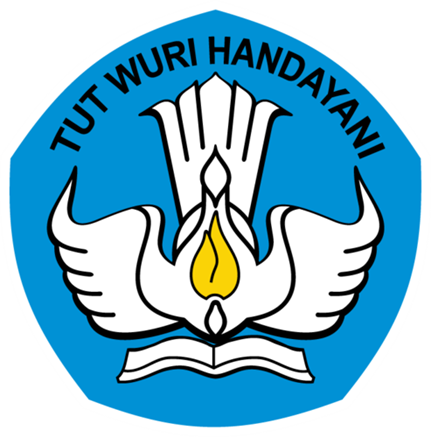 Definisi Kerja
Program magang adalah suatu kegiatan pembinaan yang dikelola secara terpusat dan merupakan suatu program nasional bertujuan untuk meningkatkan  kemampuan seorang dosen dalam melaksanakan Tridharma Perguruan Tinggi dan untuk mendorong pelaksanaan Program Merdeka Belajar Kampus Merdeka (MBKM) yang dikoordinasikan oleh Direktorat Jenderal Pendidikan Tinggi, Kemdikbud.
Pembinaan ini terutama dilaksanakan melalui hubungan yang intensif antara peserta program magang dan tenaga pembinanya di Perguruan Tinggi Pembina (PT Pembina) selama 4 (empat) bulan. Program ini bukan dimaksudkan untuk pencapaian suatu gelar lanjutan, walaupun dapat pula dimanfaatkan untuk mencari peluang dan penjajagan melanjutkan studi mencapai gelar Doktor.
Perguruan Tinggi Pengirim (PT Pengirim)
PT Pengirim adalah perguruan tinggi akademik yang mengirimkan tenaga dosennya untuk mengikuti program magang pada PT Pembina.
Perguruan Tinggi Pembina (PT Pembina)
PT Pembina adalah perguruan tinggi akademik unggul yang mempunyai Program Studi/Departemen yang memenuhi persyaratan menurut kriteria Ditjen Dikti, Kemdikbud untuk menyelenggarakan pembinaan tenaga dosen melalui program magang. Selain itu, PT Pembina harus mempunyai kerjasama dengan dunia industri atau dunia kerja lainnya.
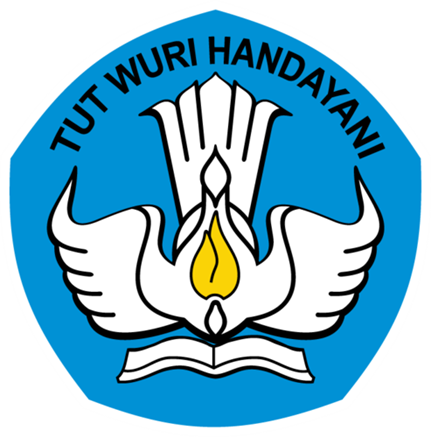 Uraian Tugas
A. Tugas Ditjen Dikti - Kemendikbud
Membuat buku pedoman Progam Magang tahun 2021;
Menetapkan  alokasi jumlah peserta Program Magang;
Menyeleksi dan menetapkan peserta Program Magang;
Menetapkan PT Pembina;  
Menetapkan  distribusi  peserta program magang pada setiap PT Pembina; 
Menyediakan pembiayaan program magang sesuai dengan ketentuan yang berlaku;
Mengadakan monitoring dan evaluasi pelaksanaan program magang;
Menerbitkan sertifikat untuk peserta yang telah selesai mengikuti program magang;
Mengevaluasi laporan pelaksanaan program magang oleh PT Pembina dan membuat Laporan pelaksanaan Program Magang.
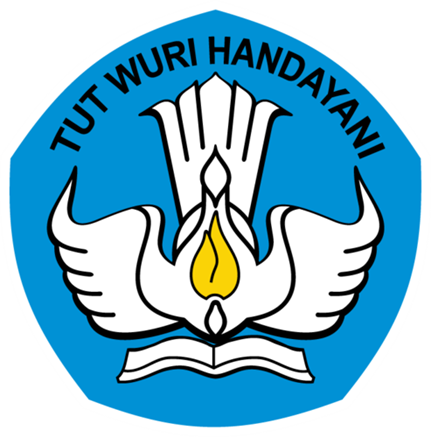 B. Tugas PT Pembina
C. Tugas PT Pengirim
Menunjuk koordinator program magang di tingkat Perguruan Tinggi sebagai penanggung jawab kegiatan, dengan tugas:

Merencanakan program magang dengan memperhatikan kebutuhan peserta magang dan PT Pengirim;
Memberikan pengarahan kepada para pengelola magang dan mengkoordinasikan seluruh kegiatan dari tingkat PT ke unit terkecil (program studi) di PT Pembina;
Membantu mencarikan pemondokan peserta magang;
Menjadi  penghubung antara peserta magang dan   Kemendikbud;
Melakukan monitoring dan evaluasi kegiatan magang dan membuat laporan pelaksanaan program magang ke Kemendikbud  setelah pelaksanaan Program Magang. 
Menunjuk Dosen pembina yang memenuhi kriteria dan memiliki kepakaran yang sesuai dengan kebutuhan peserta magang, dengan persyaratan:
Dosen tetap diutamakan yang memiliki jabatan akademik Lektor Kepala dan Profesor; 
Diutamakan berpendidikan S3 yang masih aktif melaksanakan kegiatan Tridharma; 
Berkepribadian baik dan memiliki motivasi tinggi untuk berbagi pengetahuan dan keterampilan;
Bersedia melaksanakan tugas membina dosen magang dalam bidang kegiatan Tridharma (pengajaran, penelitian, dan pengabdian kepada masyarakat) dan pengelolaan perguruan tinggi.
Menetapkan prioritas kebutuhan dalam program magang menurut bidang ilmu, dan perkiraan jumlah Dosen yang akan diusulkan;
Mengadakan seleksi internal untuk calon peserta program magang sesuai dengan persyaratan yang ditetapkan dengan memperhatikan kebijakan pengembangan staf di PT Pengirim dari tingkat Program Studi/Departemen/Fakultas/Universitas;
Menugaskan calon peserta Program Magang yang telah diterima ke Perguruan Tinggi Pembina yang ditunjuk oleh Kemendikbud;  
Menjamin keterlaksanaan tugas yang ditinggalkan oleh peserta program magang; 
Menjamin kelangsungan pembayaran gaji, pendapatan lainnya yang sah dan kesejahteraan dari peserta program magang selama mengikuti kegiatan magang, sesuai dengan Ketentuan yang berlaku; 
Menindaklanjuti hasil program magang untuk pengembangan institusinya.
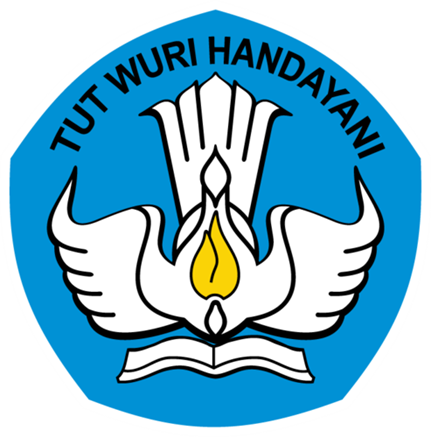 Persyaratan Peserta Program Magang
Tidak diperkenankan membawa anggota keluarga termasuk anak balita dalam kegiatan-kegiatan program magang;
Setelah peserta dinyatakan diterima sebagai Peserta Program Magang Kemendikbud 2021, peserta dilarang mengundurkan diri
Peserta Magang setelah selesai mengikuti Program Magang:
Kembali ke PT Pengirim yang bersangkutan 
Menindaklanjuti hasil program magang untuk pengembangan diri sendiri dan institusinya
Membuat tulisan tentang motivasi dan tindak lanjut setelah mengikuti program dosen magang, maksimal 1 halaman. Format terlampir (lampiran 3.)
Belum pernah mengikuti Program Magang Dosen sebelumnya.
Berpendidikan minimal S2, Umur di bawah 40 tahun, Jabatan fungsional maksimal lektor, memiliki NIDN
Memiliki asuransi kesehatan/BPJS aktif
Tidak sedang melaksanakan tugas belajar, ijin belajar, prajabatan dan melaksanakan hibah penelitian serta kegiatan lain yang memerlukan waktu ijin diluar kegiatan program magang yang lebih dari 3 (tiga) hari dalam waktu pelaksanaan program magang
Mengunggah  : surat pernyataan izin dari pimpinan Perguruan Tinggi (lampiran 1.), surat pernyataan kesanggupan untuk mengikuti kegiatan Program Magang secara penuh (lampiran 2.)
Mengunggah surat keterangan Sehat jasmani (dibuktikan dengan surat keterangan dari rumah sakit minimal tipe C), dan tidak sedang hamil
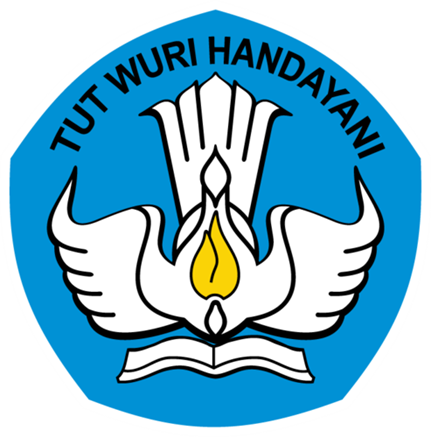 MATERI PROGRAM MAGANG
Pengelolaan Perguruan Tinggi
Pengembangan Kerjasama antar Lembaga
Pendidikan Pengajaran
Pengabdian pada Masyarakat
Penelitian
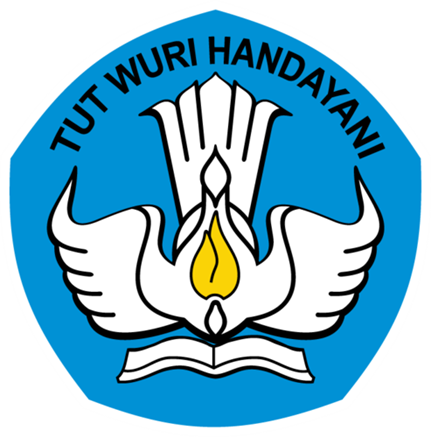 Pengelolaan perguruan tinggi, seperti :
Administrasi Pendidikan
Pengelolaan Kegiatan Kemahasiswaan
Pengelolaan Keuangan
Pengkajian dan Pengembangan Akademik
Pengelolaan Sistem Informasi
Pengelolaan Perpustakaan
Pengelolaan Fasilitas dan Properti
Pengelolaan Sarana Olahraga
Pengelolaan Klinik/Layanan Kesehatan
Pengelolaan Keamanan
Pengelolaan Kebersihan
Sistem Penjaminan Mutu Internal (SPMI)
Sistem Penjaminan Mutu Eksternal (SPME)/Akreditasi Perguruan Tinggi
SOTK dan Pelaksanaannya
Dst.
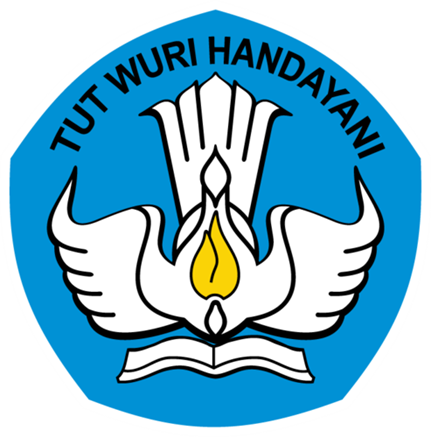 Pendidikan Pengajaran Berorientasi Merdeka Belajar:
Konsep dan penerapan Kebijakan Merdeka Belajar
Kurikulum (RPS, RPD, Silabus, SAP, dan Evaluasi pembelajaran)
Metoda pembelajaran
Media pembelajaran
Pengelolaan Prodi (Jurusan/Departemen/Bagian)
Pengelolaan sarana pembelajaran
Pengelolaan Laboratorium/bengkel/studio
Pengelolaan pendidik dan tenaga kependidikan
Pengelolaan credit transfer/credit earning/student exchange
Pengelolaan pemagangan/praktek kerja lapangan mahasiswa (industri/perusahaan/dunia kerja)
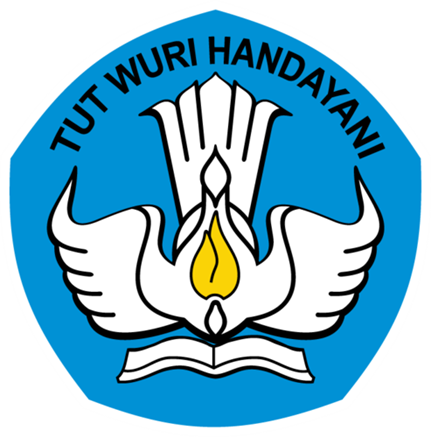 Pengabdian pada Masyarakat
Penelitian
Pengelolaan pengabdian pada masyarakat di Perguruan Tinggi: Rencana Induk pengabdian pada masyarakat, sosialisasi, pengajuan proposal, reviewer, seleksi, alokasi pembiayaan dan pelaksanaan, serta publikasi
Penyusunan proposal
- Metoda pengabdian pada masyarakat
		- Pemilihan topik pengabdian pada 
           masyarakat 
		- Diskusi dan presentasi proposal
Kiat kiat mencari dana pengabdian pada masyarakat, mitra kerjasama pembiayaan, personil, fasilitas
Pengelolaan penelitian di Perguruan Tinggi: Rencana Induk Penelitian, sosialisasi, pengajuan proposal, reviewer, seleksi, alokasi pembiayaan dan pelaksanaan, serta publikasi
Penyusunan proposal :
	- Metoda penelitian
	- Pemilihan topik penelitian
	- Diskusi dan presentasi proposal
Kiat kiat mencari dana penelitian, mitra kerjasama pembiayaan, personil, fasilitas / lab
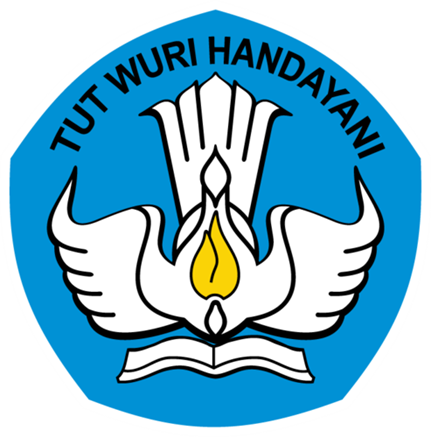 Pengembangan Kerjasama antar Lembaga :
Pengembangan Kerjasama akademik (Pendidikan dan penelitian) domestik dan internasional
Pengembangan dan Manajemen Unit Bisnis : Satuan Usaha Komersial (SUK) dan Satuan Usaha Akademik (SUA) 
Kemitraan dengan dunia kerja, industri, lembaga pemerintah dan Lembaga Swadaya Masyarakat
Detail pelaksanaan program magang yang akan diberikan dapat berbeda antar Perguruan Tinggi Pembina tergantung dari karakteristik dan kekhasan masing-masing Perguruan Tinggi Pembina.
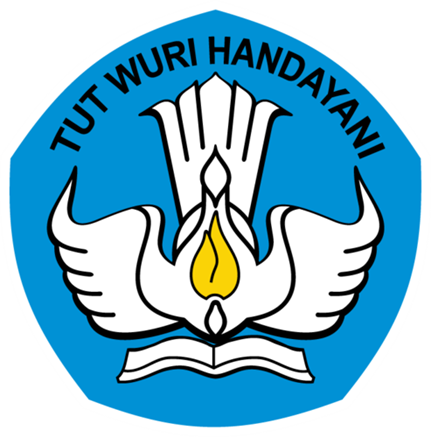 Pelaksanaan Program Magang
Pelaksanaan program magang tahun 2021 akan dilaksanakan 4 (empat) bulan yang dimulai bulan Agustus-November 2021 menggunakan pola gabungan (Hybrid Learning) yaitu 2 (dua) bulan secara daring (Agustus-September) kemudian 2 (dua) bulan secara luring (Oktober-November).
Luaran Pelaksanaan Program Magang:
Laporan kegiatan peserta magang yang ditujukan ke Dirjen Dikti (format lampiran 3)
 1 (satu) proposal penelitian yang sudah jadi dan siap dikompetisikan pendanaannya.
 1 (satu) proposal pengabdian kepada masyarakat yang sudah jadi dan siap dikompetisikan pendanaannya.
Jadwal Pelaksanaan Program Magang Tahun 2021
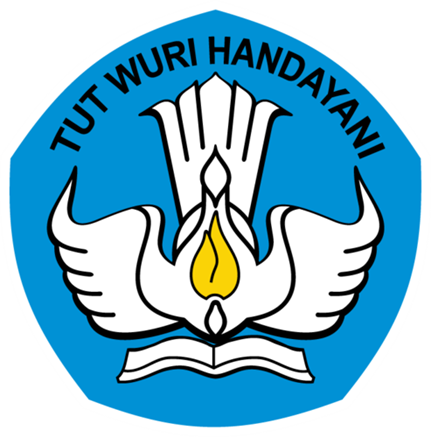 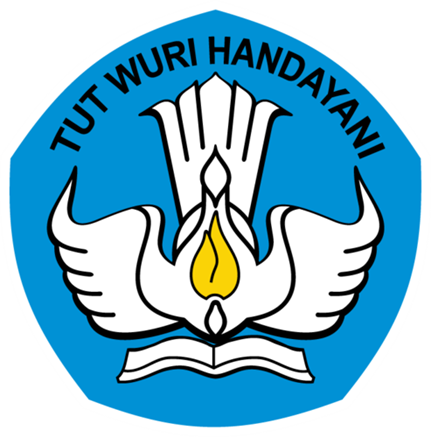 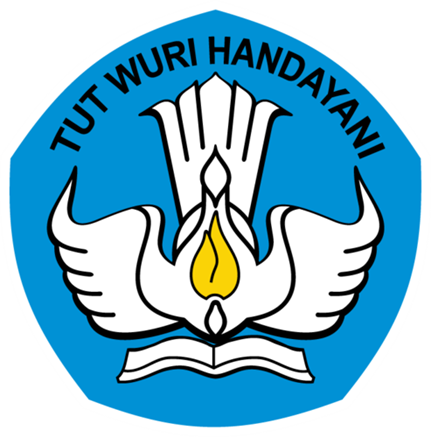 Jumlah bantuan dana merupakan biaya untuk 1 (satu) orang peserta magang yang bertugas selama 4 (empat) bulan yang dilakukan secara hybrid, : 2 (dua) bulan daring dan 2(dua) bulan luring.
Biaya hidup diberikan untuk peserta magang selama 2 (dua) bulan pada saat berkegiatan secara daring dan 2 bulan luring di lokasi Perguruan Tinggi Pembina (biaya hidup di dalamnya adalah untuk akomodasi, konsumsi dan transport local).
Biaya Kesehatan atau test swap antigen diberikan untuk peserta magang sebanyak 2 (dua) kali test diantaranya pada saat keberangkatan dan kepulangan di Perguruan Tinggi Pembina.
Biaya paket data internet diberikan untuk peserta magang dengan satuan per program yang berdurasi kegiatan selama 2 (dua) bulan.
Biaya transportasi melalui pesawat atau darat diberikan kepada peserta magang hanya 1 (satu) kali pada saat keberangkatan dan kepulangan.
Biaya Pendidikan Magang diberikan kepada peserta magang yang berdurasi 4 (empat) bulan.
1
2
3
4
5
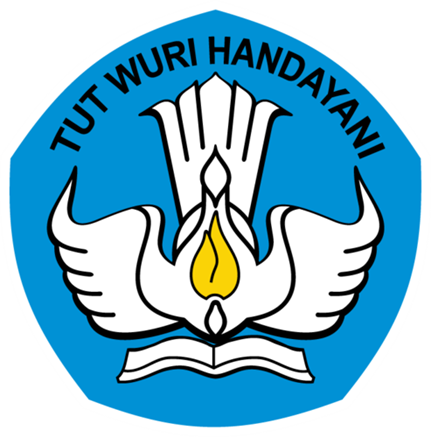 Sistematika penulisan laporan peserta magang
COVER
HALAMAN PENGESAHAN LAPORAN AKHIR PROGRAM MAGANG DOSEN
KATA PENGANTAR
DAFTAR ISI
DAFTAR TABEL
DAFTAR GAMBAR
DAFTAR LAMPIRAN
BAB I PENDAHULUAN
Latar Belakang
Tujuan Program Magang
Manfaat program Magang
BAB II ANALISIS PERGURUAN TINGGI
Sejarah Singkat Perguruan Tinggi Pembina
Visi, Misi dan Tujuan Perguruan Tinggi Pembina
Struktur Organisasi Perguruan Tinggi Pembina
Sejarah Singkat Departemen Pembina
Visi, Misi dan Tujuan Departemen Pembina
Struktur Organisasi Departemen Pembina
Sejarah Singkat Departemen Asal
Visi, Misi dan Tujuan Departemen Asal
Struktur Organisasi Departemen Asal
BAB III MEKANISME PELAKSANAAN
Tempat dan Waktu Pelaksanaan
Peserta Magang Dosen
Kegiatan Magang Dosen
BAB IV HASIL KEGIATAN
Hasil
Uraian Kegiatan Magang
Rencana Aksi setelah Kegiatan
Daftar Pustaka
Lampiran
Riwayat Hidup
Sistematika penulisan laporan pengelolaan oleh Perguruan Tinggi Pembina
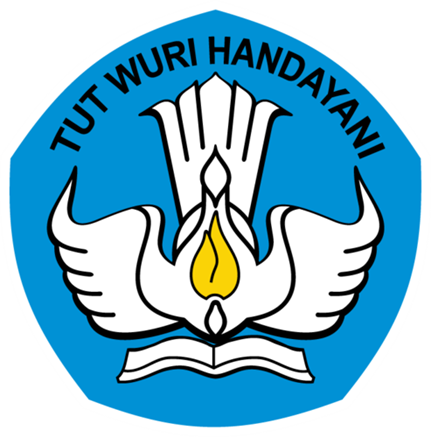 PENDAHULUAN
Latar belakang  
Tujuan
Manfaat
PELAKSANAAN KEGIATAN 
(menguraikan proses pelaksanaan kegiatan dan keluaran, disertai data-data pendukung yang relevan, dan secara eksplisit diuraikan volume yang dicapai)
KENDALA/HAMBATAN DAN ALTERNATIF SOLUSI
(menguraikan hambatan, penanggulangan masalah dan rekomendasi perbaikan penyelenggara program)
REKAPITULASI LAPORAN KEUANGAN
LAMPIRAN BUKTI SETORAN SISA KONTRAK DAN BUKTI-BUKTI DOKUMEN PERTAGGUNGJAWABAN KEGIATAN
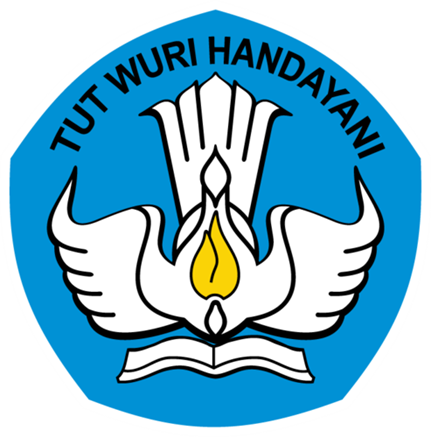 Workshop Persiapan Pelaksanaan Program Magang 2021
Tanggal : …….
Jam : ….
Link Zoom : ….
Peserta : Pembina/pembimbing dari 8 PT Pembina (termasuk staf administrasi).
Setiap Tim Pembina/Pembimbing dimohon menyiapkan materi sesuai dengan pedoman dan metoda Penyampaian Daring/Luring. 
Detil materi disesuaikan dengan karakter dan situasi PT Pembina masing masing. Bahan / materi disiapkan dalam bentuk powerpoint untuk bisa diskusikan pada saat workshop.